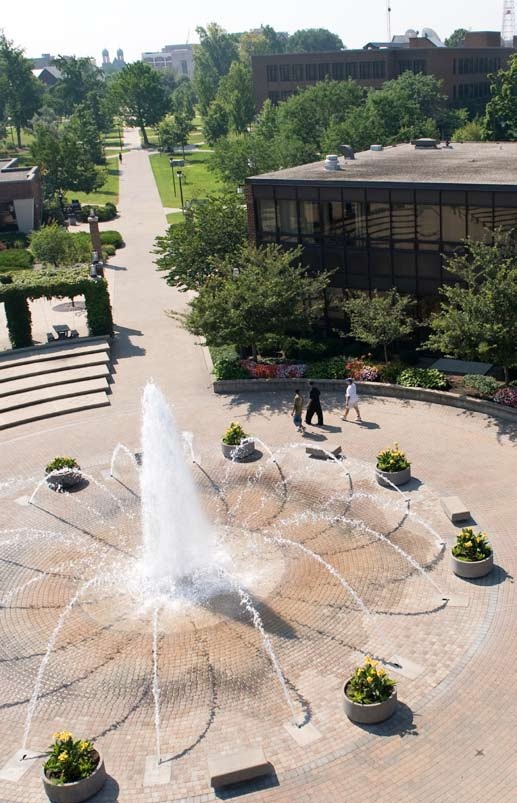 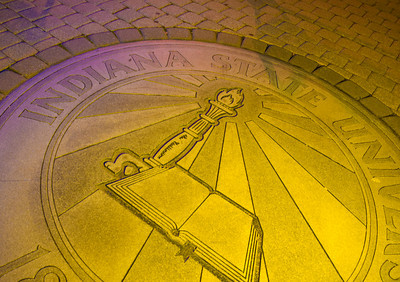 The Pathway to Success
Goal 5 – Initiative 2
Strengthen Engagement of Alumni in the Life of the University
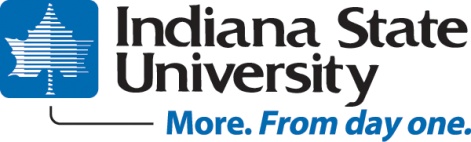 The Pathway to Success
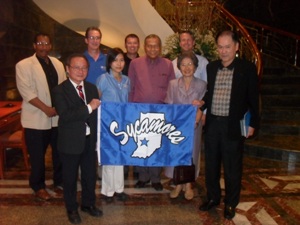 Introduction & Purpose
The ISU Alumni Association:
   
  Central organization 
    connecting all alumni to 
    the University.

   Raise awareness

  “Friend raising” to
     Fundraising
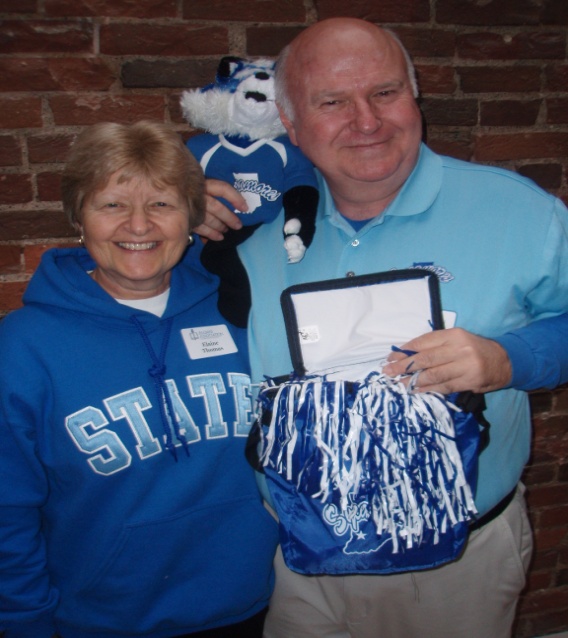 The Pathway to Success
Methods
The Pathway to Success
Benchmarks
Categories of Engagement		Fall 2010	Fall 2011
Donor Affinity				696		1056
License Plate Affinity			919		172
Volunteer Affinity			171		170
Membership Affinity			96,210		96,110
Event Affinity				83		787
Social Network Affinity		NDA		1767
**E-Communication Affinity		NDA		101
Affinity Programs			1200		648	
*Total number of “engaged” alumni		159		1722
*Alumni engaged in three or more of the above categories
** New measurement of engagement
The Pathway to Success
Discussion

 Assertive Alumni Board

 Committees formed

 Measure engagement level

 Raisers Edge software

 Grow Regional Alumni Associations

 Construction of Alumni/Conference   
  Center
The Pathway to Success
Summary
Alumni Association board members actively  
  engaged in the strategic planning process

 Continue to develop the Engagement Model

 Continue to grow and develop Regional 
  Alumni Associations

 Construction of Alumni/Conference Center